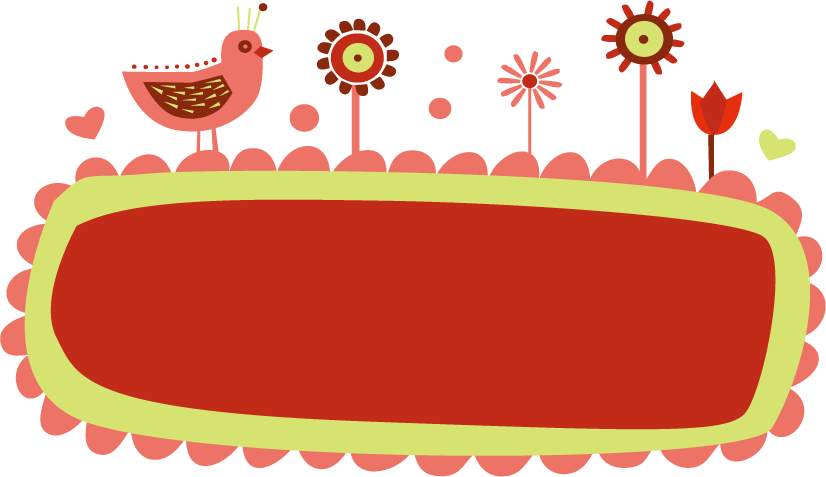 ÔN TẬP
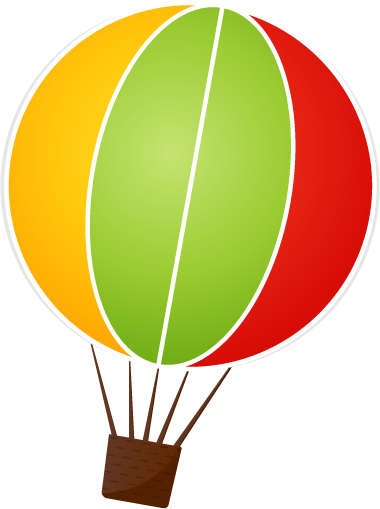 PHT số 1
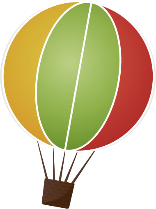 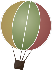 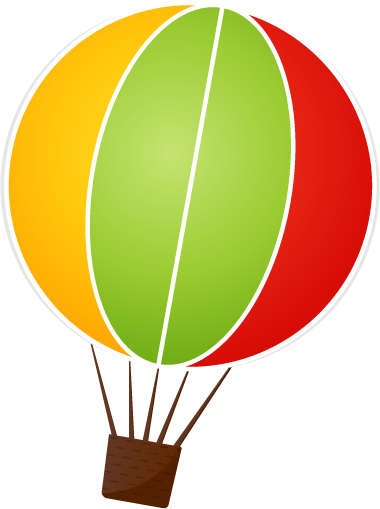 PHT số 2
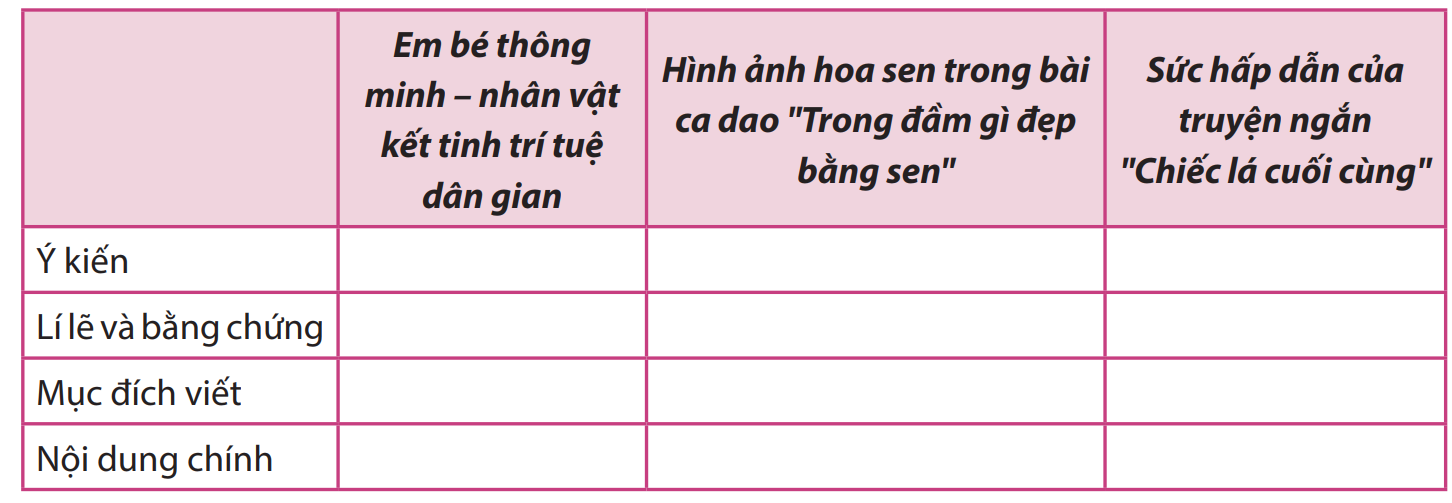 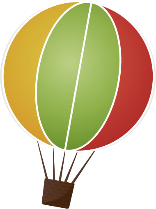 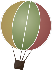 Truyện Em bé thông minh đề cao trí tuệ của nhân gian.
Em bé thông minh – nhân vật kết tinh trí tuệ dân gian
Hình ảnh cây sen  được  miêu tả cụ thể, chính xác,  thể hiện triết lí sống cao đẹp của nhân dân.
Ý kiến
Hình ảnh hoa sen trong bài ca dao “Trong đầm gì đẹp bằng sen”
Sức hấp dẫn của truyện Chiếc lá cuối cùng được thể hiện qua hình ảnh CLCC và kết thúc bất ngờ.
Sức hấp dẫn của truyện ngắn “Chiếc lá cuối cùng”
LÍ LẼ VÀ BẰNG CHỨNG
Tình huống thử thách tư duy và việc sử dụng ngôn ngữ
Trước câu hỏi khó….
Em bé thông minh – nhân vật kết tinh trí tuệ dân gian
“Hai câu hỏi thử thách...giải pháp hợp lí”.
“Nhờ nhanh trí …. Khiến vua bái phục”
Người kể…..truyện dân gian”.
“ Để tôn vinh….thời gian suy nghĩ”
LÍ LẼ VÀ BẰNG CHỨNG
Trong đầm gì đẹp bằng sen
“ vì tác giả bài cao dao…..có tính thuyết phục”
“ từ  “lá xanh” qua bông trắng …bông hoa sen mới nở”
“lá xanh, bông trắng… vàng”
Hình ảnh hoa sen trong bài ca dao “Trong đầm gì đẹp bằng sen”
"Bài ca dao đã có sự chuyển vần và thay đổi trật tự….”
(chuyển vần, chuyển nhịp, chuyển ý)
"Và thế là "sen" hóa thành người...giữ vững nhân cách thanh cao, trong sạch."
“ gần bùn…mùi bùn”
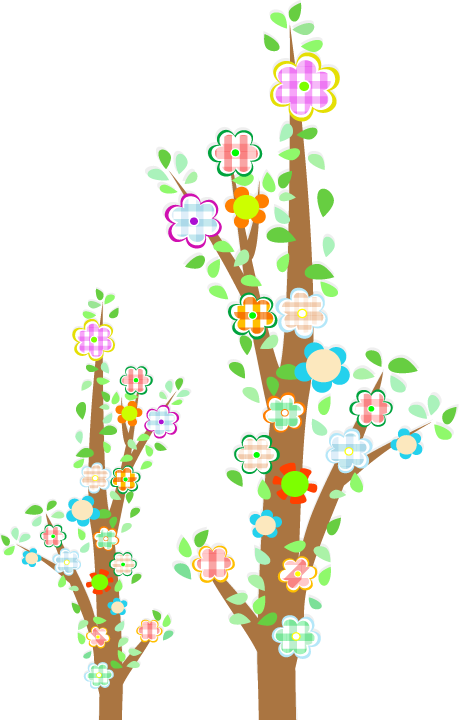 Tiếng Việt
- Huynh đệ: anh em
- Tỷ muội: chị em
- Hải cẩu: chó biển
- Thi sĩ: nhà thơ
- Phu thê: vợ chồng
- Phụ nữ: đàn bà
- Nhi đồng: trẻ em
- Băng hà: chết
- Bằng hữu: bạn bè
- Phu nhân: vợ
Nói và Nghe
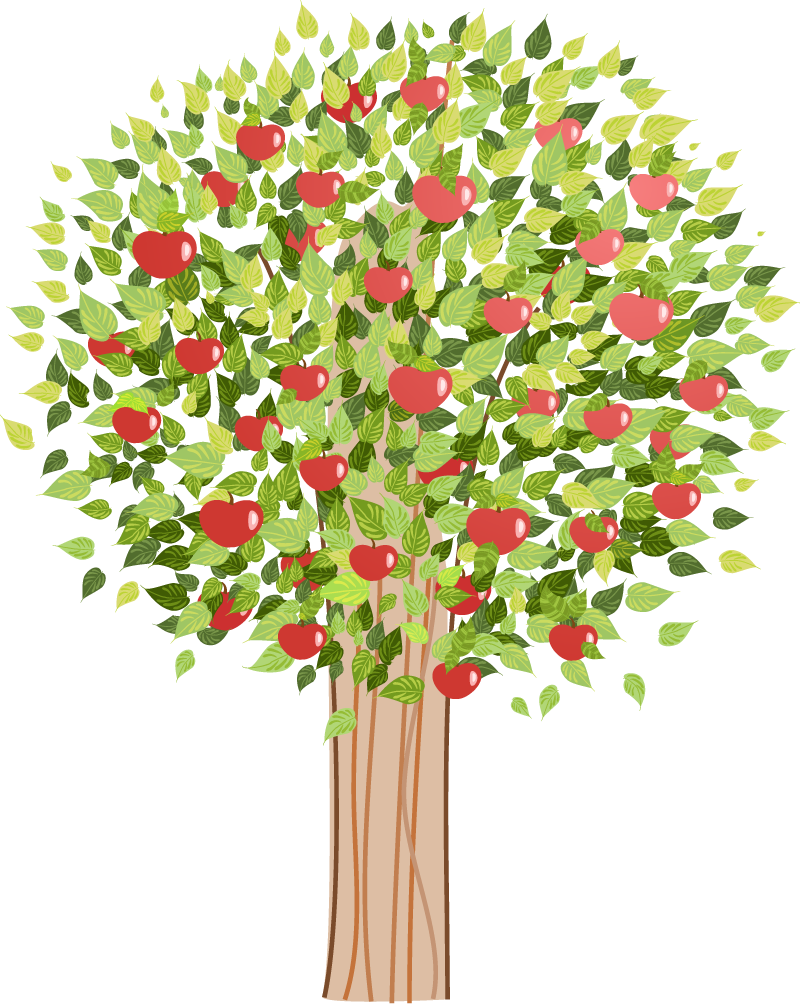 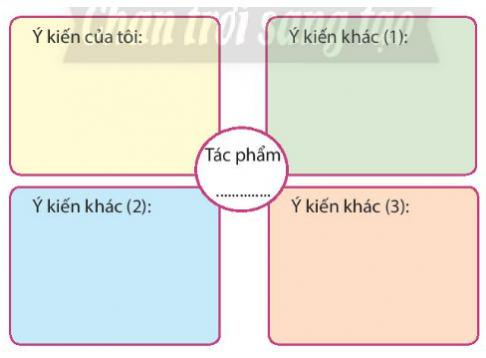 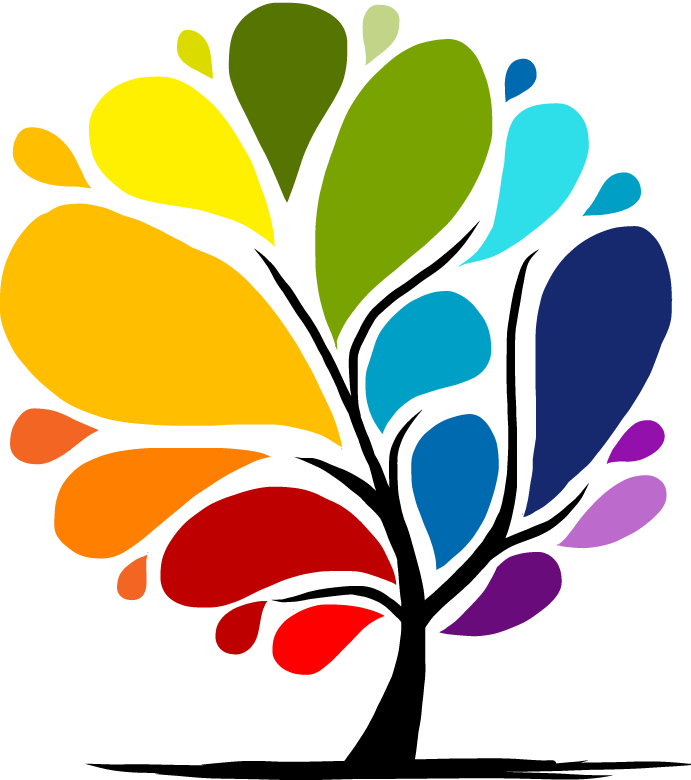 CÂU 1: Chủ đề của bài học là gì?
A. Cách nhìn cuộc sống.
B. Những góc nhìn văn chương.
C. Những góc nhìn cuộc sống.
D. Cuộc sống muôn màu.
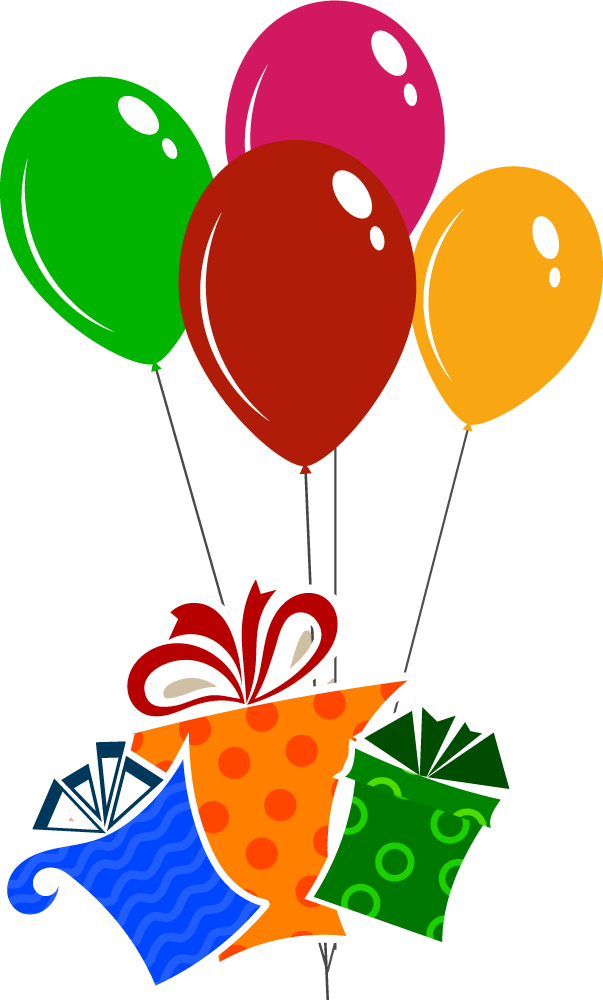 CÂU 2: “Chiếc lá cuối cùng” là tác phẩm của 
a. O Hen - ri
b. An - Phông xơ Đô đe
c. Hem Minh Quây
d. Mác - kết.
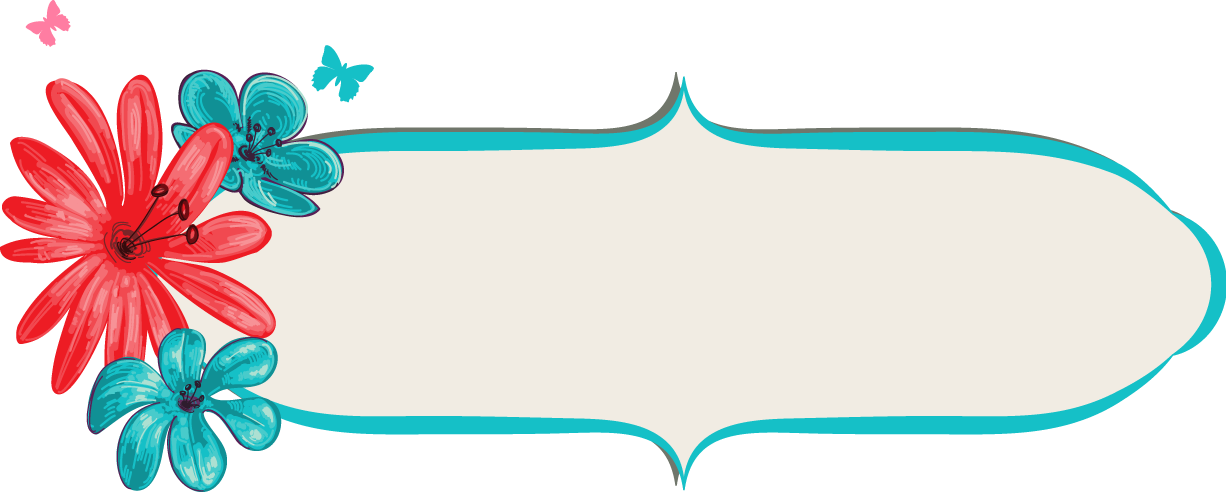 CÂU 3: Các yếu tố trong văn nghị luận là
A. Lí luận.
B. Lí lẽ, dẫn chứng.
C. Bình luận.
D. Tranh luận.
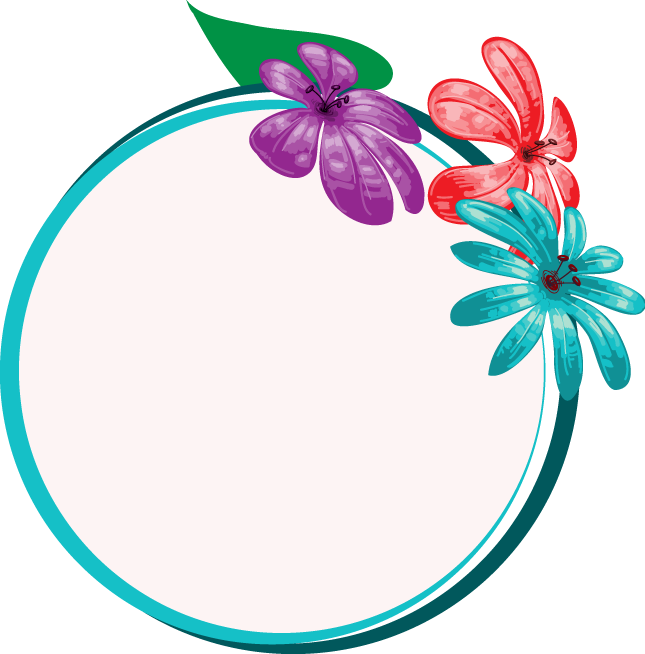 Chúc các em 
học tốt!